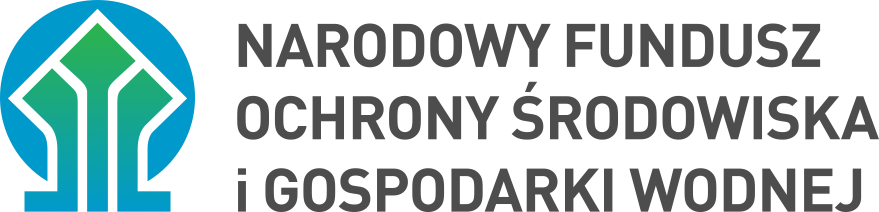 Dofinansowanie projektów energetycznych – przedsiębiorcy i sektor rolniczy
Agnieszka Karwat
Kierownik Wydziału Energetyki - Departament Energetyki i Przemysłu
Kogeneracja dla Energetyki 
i Przemysłu – część 1)
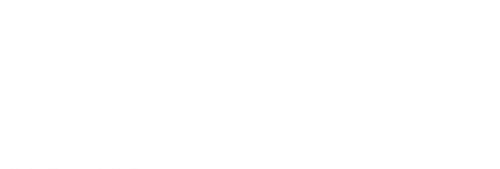 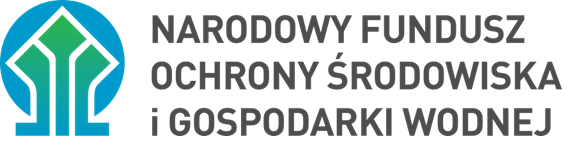 Tytuł slajdu
Przedsiębiorca wytwarzający energię ze źródła o mocy min. 50 MW
Beneficjent
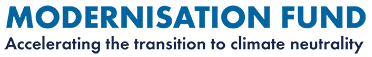 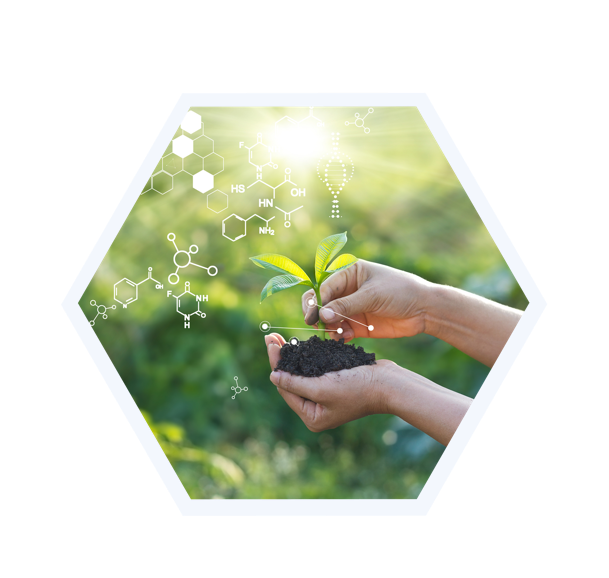 Program realizowany do 2030 r., podpisywanie umów do 2025 r.
2 mld zł
Budżet
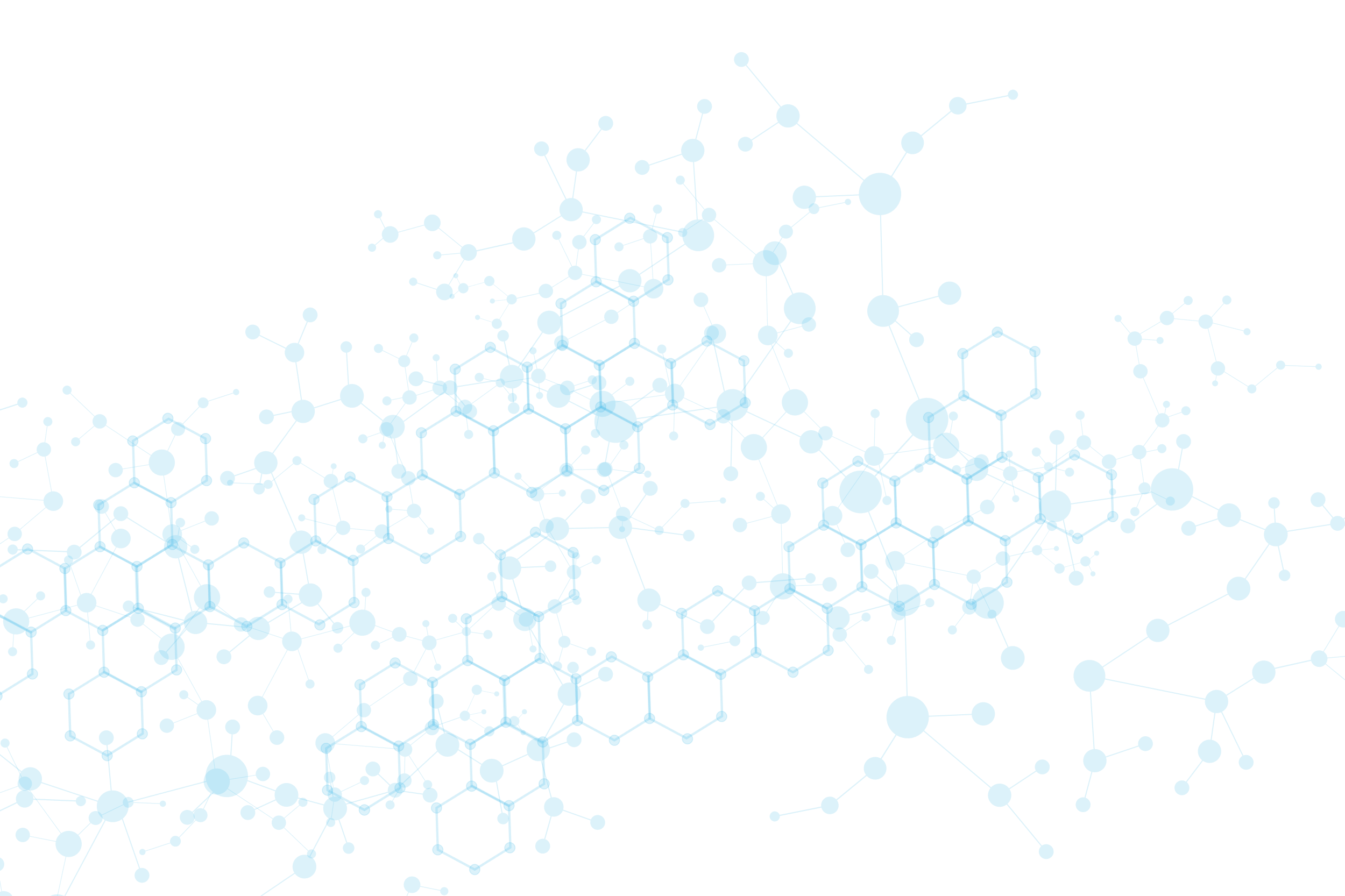 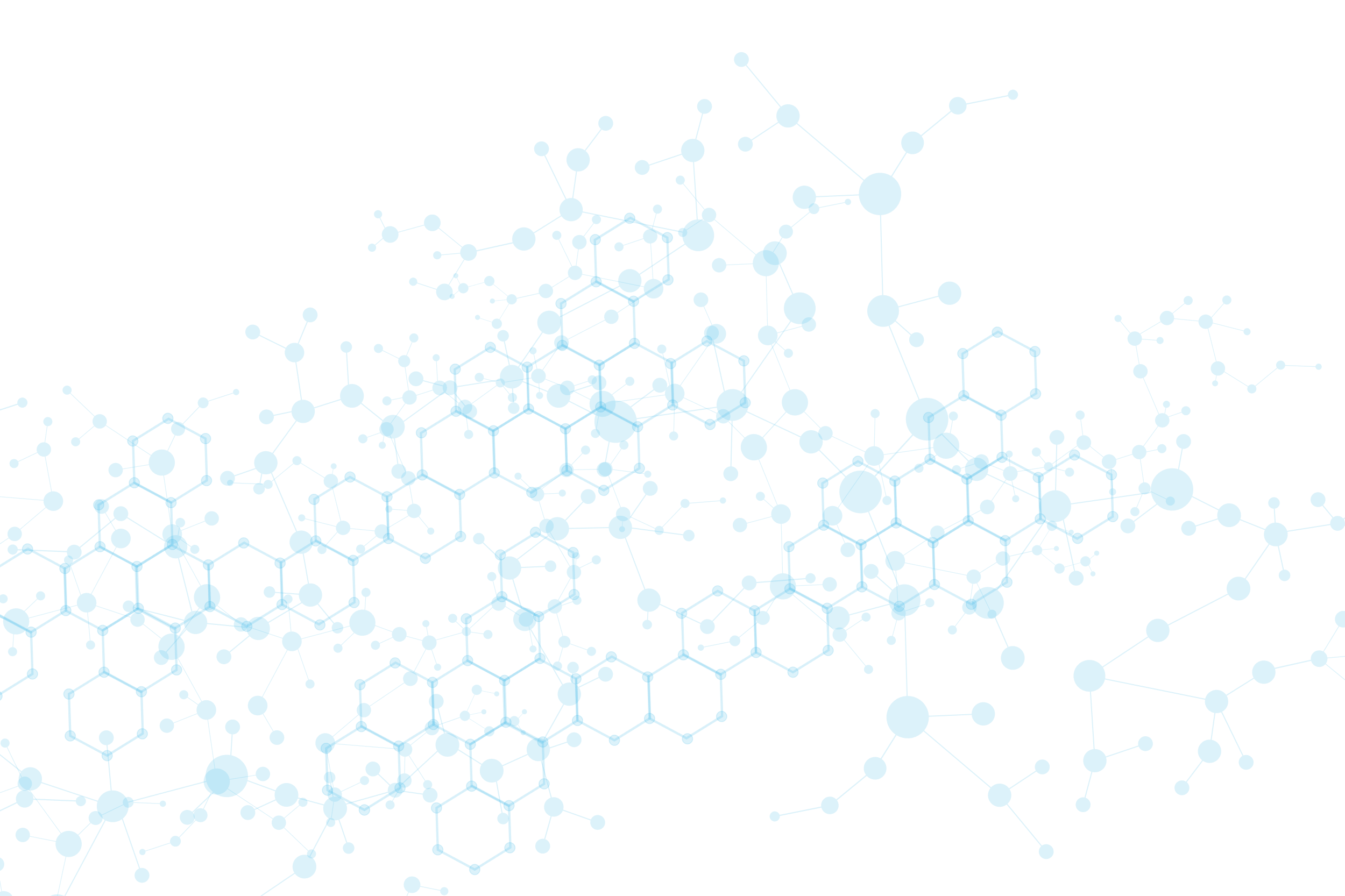 Pożyczki preferencyjne 
WIBOR 3M+50pb min. 1,5%
(do 300 mln zł/ 15 lat; 
do 100 % kosztów kwalifikowanych)
Dotacja do 50 % kosztów kwalifikowanych
Formy wsparcia
Pożyczki komercyjne
(dofinansowanie nie stanowi pomocy publicznej)
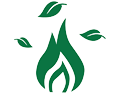 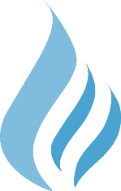 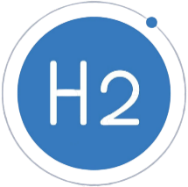 Obszary wsparcia
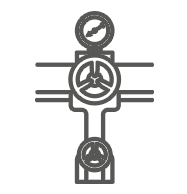 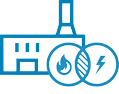 Ciepło odpadowe
OZE
Wodór
Gaz
min. 10 MW / max 30% psc
2
Kogeneracja dla Energetyki 
i Przemysłu – część 1)
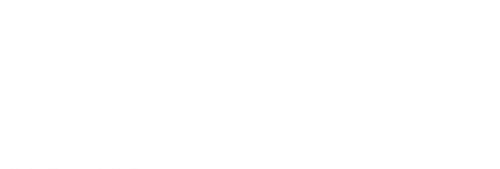 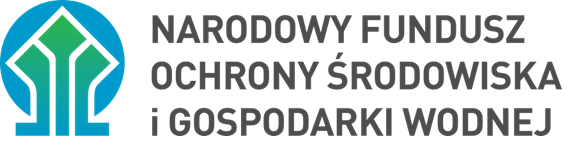 Tytuł slajdu
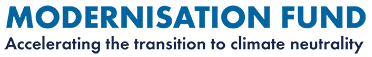 I część programu – dedykowana przedsiębiorcom prowadzącym działalność gospodarczą w zakresie wytwarzania energii, o zainstalowanej mocy cieplnej i/lub elektrycznej nie mniejszej, niż 50 MW.

Możliwe jest finansowanie inwestycji dotyczących budowy i/lub przebudowy jednostek wytwórczych o łącznej mocy zainstalowanej nie mniejszej, niż 10 MW, pracujących w warunkach wysokosprawnej kogeneracji wraz z podłączeniem ich do sieci przesyłowej, w której do produkcji energii wykorzystuje się ciepło odpadowe, energię ze źródeł odnawialnych (w tym biogaz i biometan) oraz paliwa gazowe, mieszanki gazów, gaz syntetyczny lub wodór.

Do dofinansowania kwalifikują się instalacje, z których nie więcej niż 30% ciepła użytkowego wytworzonego w jednostce kogeneracji zostanie wprowadzone do publicznej sieci ciepłowniczej.
Nabór wniosków realizowany do 19.12.2025r. lub do wyczerpania alokacji środków.
Kogeneracja dla Energetyki 
i Przemysłu – część 2)
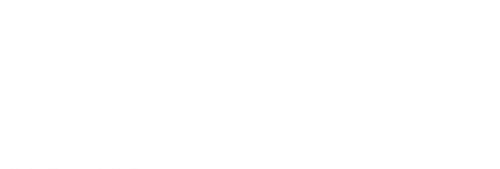 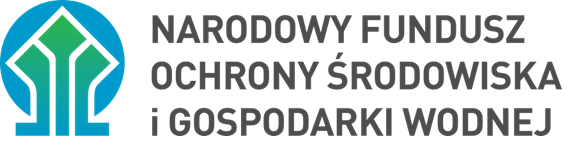 Tytuł slajdu
Przedsiębiorca
Beneficjent
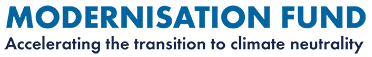 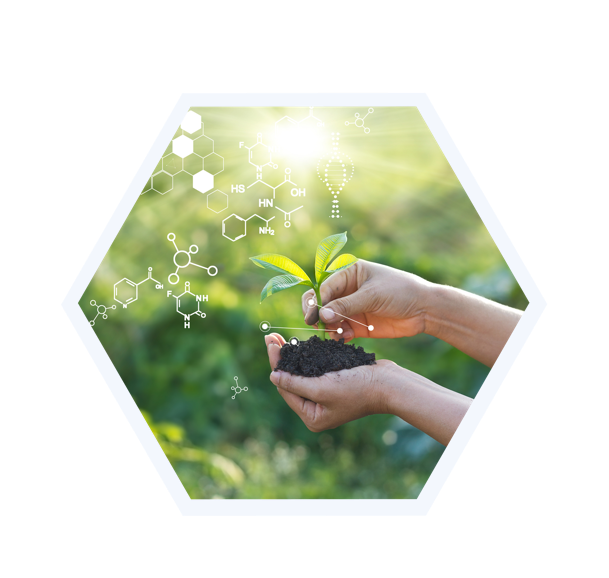 Program realizowany do 2030 r., podpisywanie umów do 2026 r.
1,5 mld zł
Budżet
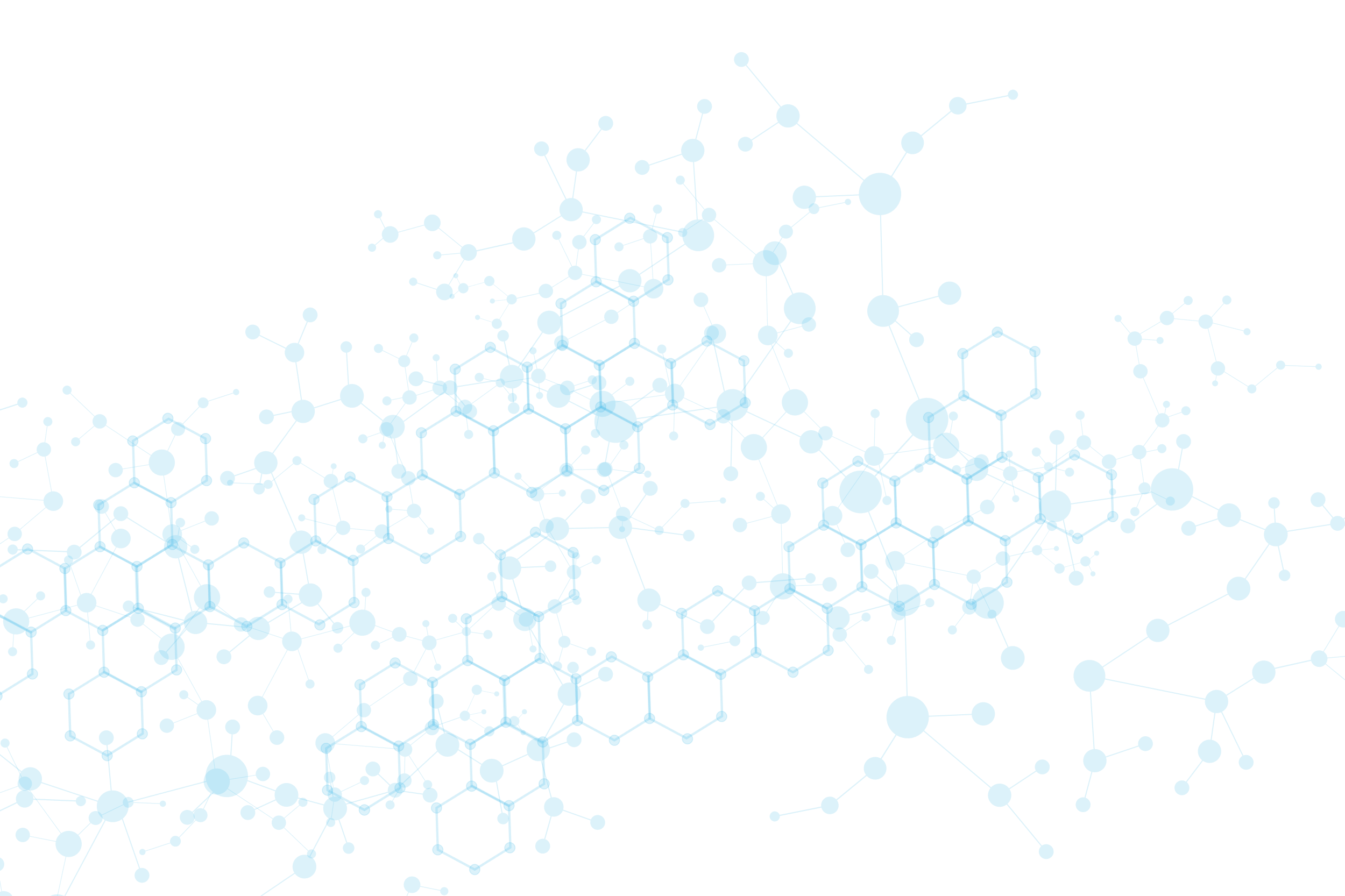 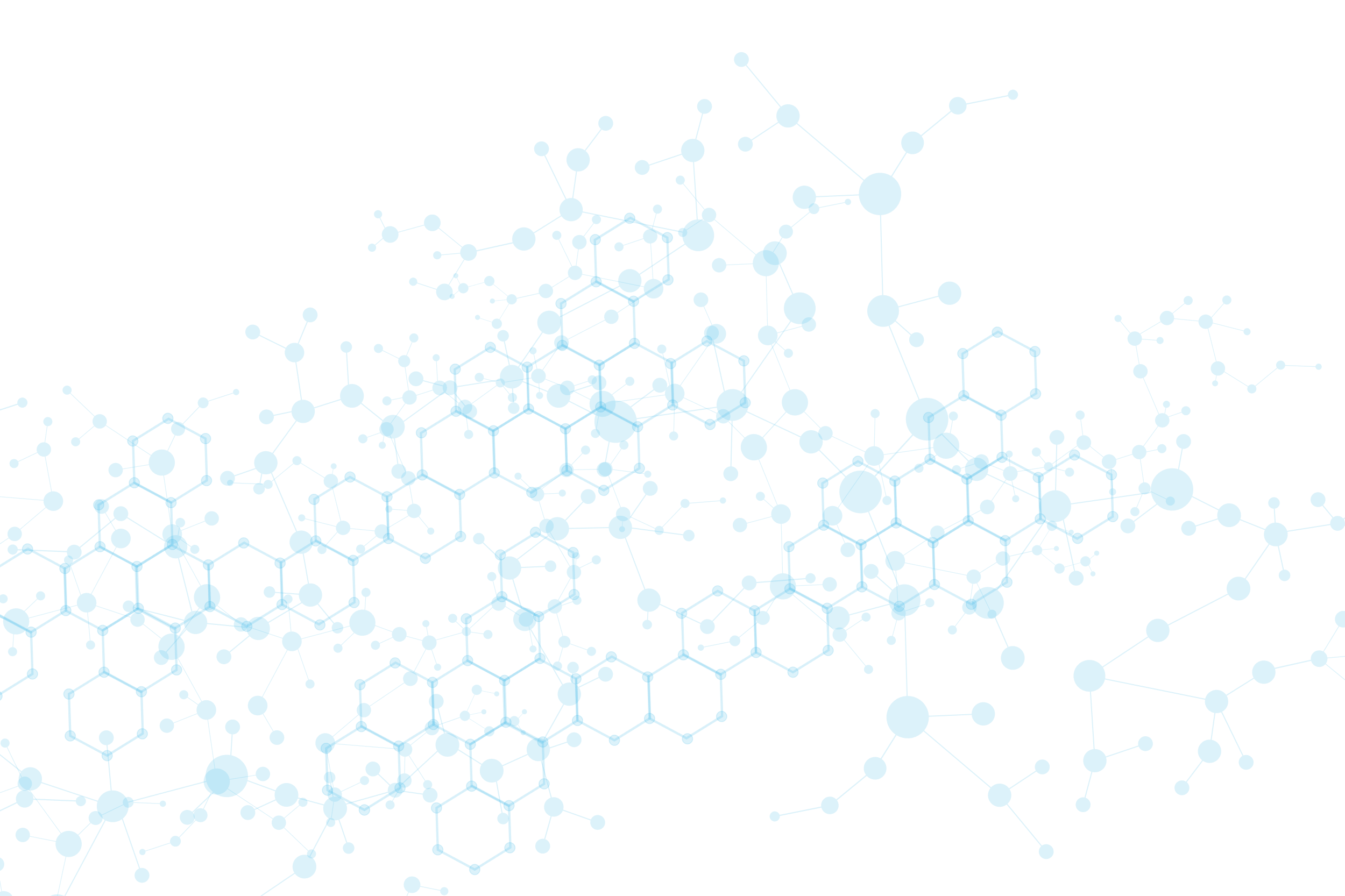 Pożyczki preferencyjne 
WIBOR 3M, min. 1,5%
(do 300 mln zł/ 15 lat; 
do 100 % kosztów kwalifikowanych)
Dotacja do maksymalnej intensywności pomocy publicznej
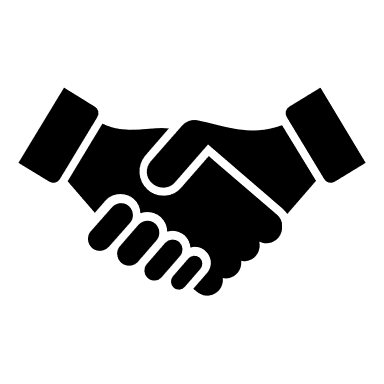 Formy wsparcia
Pożyczki komercyjne
(dofinansowanie nie stanowi pomocy publicznej)
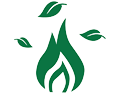 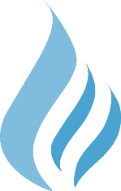 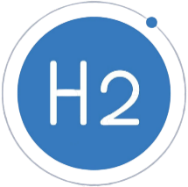 Obszary wsparcia
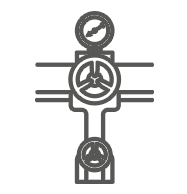 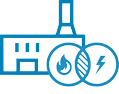 Ciepło odpadowe
OZE
Wodór
Gaz
min. 0,5 MW /max 50% psc
4
Kogeneracja dla Energetyki 
i Przemysłu – część 2)
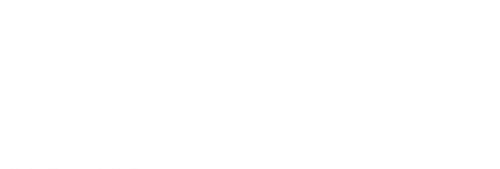 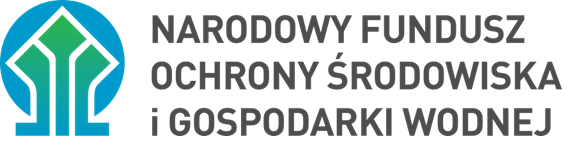 Tytuł slajdu
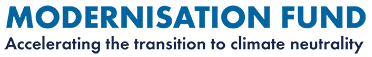 II część programu – dedykowana przedsiębiorcom prowadzącym działalność gospodarczą (bez ograniczeń w zakresie posiadanych mocy zainstalowanych).

Możliwe jest finansowanie inwestycji dotyczących budowy i/lub przebudowy jednostek wytwórczych o łącznej mocy zainstalowanej nie mniejszej, niż 0,5 MW, pracujących w warunkach wysokosprawnej kogeneracji wraz z podłączeniem ich do sieci przesyłowej, w której do produkcji energii wykorzystuje się ciepło odpadowe, energię ze źródeł odnawialnych (w tym biogaz i biometan) oraz paliwa gazowe, mieszanki gazów, gaz syntetyczny lub wodór.

Do dofinansowania kwalifikują się instalacje, z których nie więcej niż 50% ciepła użytkowego wytworzonego w jednostce kogeneracji zostanie wprowadzone do publicznej sieci ciepłowniczej.
Nabór wniosków realizowany do 19.12.2025r. lub do wyczerpania alokacji środków.
Przemysł energochłonny 
- OZE
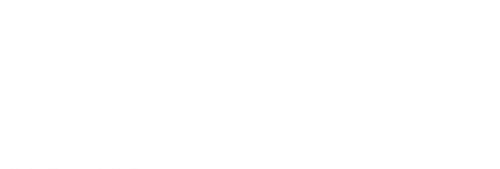 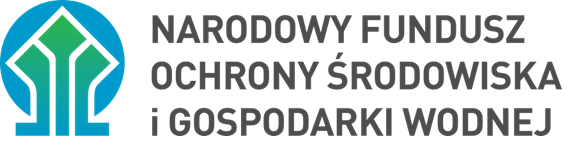 Tytuł slajdu
Przedsiębiorca posiadający tytuł prawny do instalacji ETS
Beneficjent
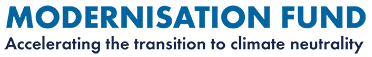 II nabór wniosków do 20.12.2024 r
Program realizowany do 2030 r., podpisywanie umów do 2027 r.
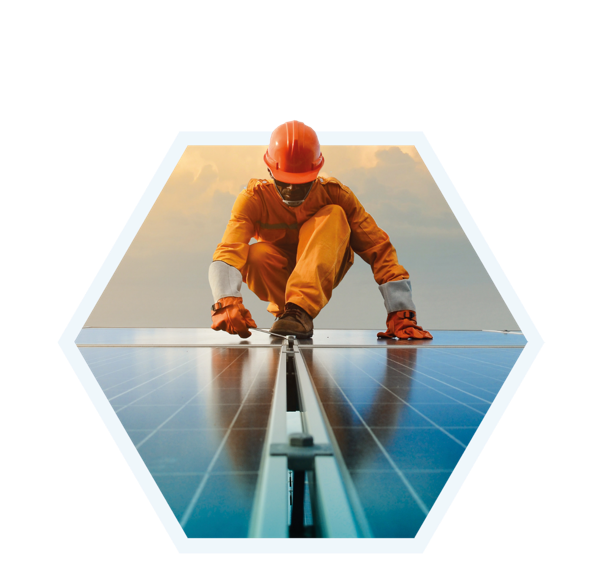 650 mln zł
Budżet
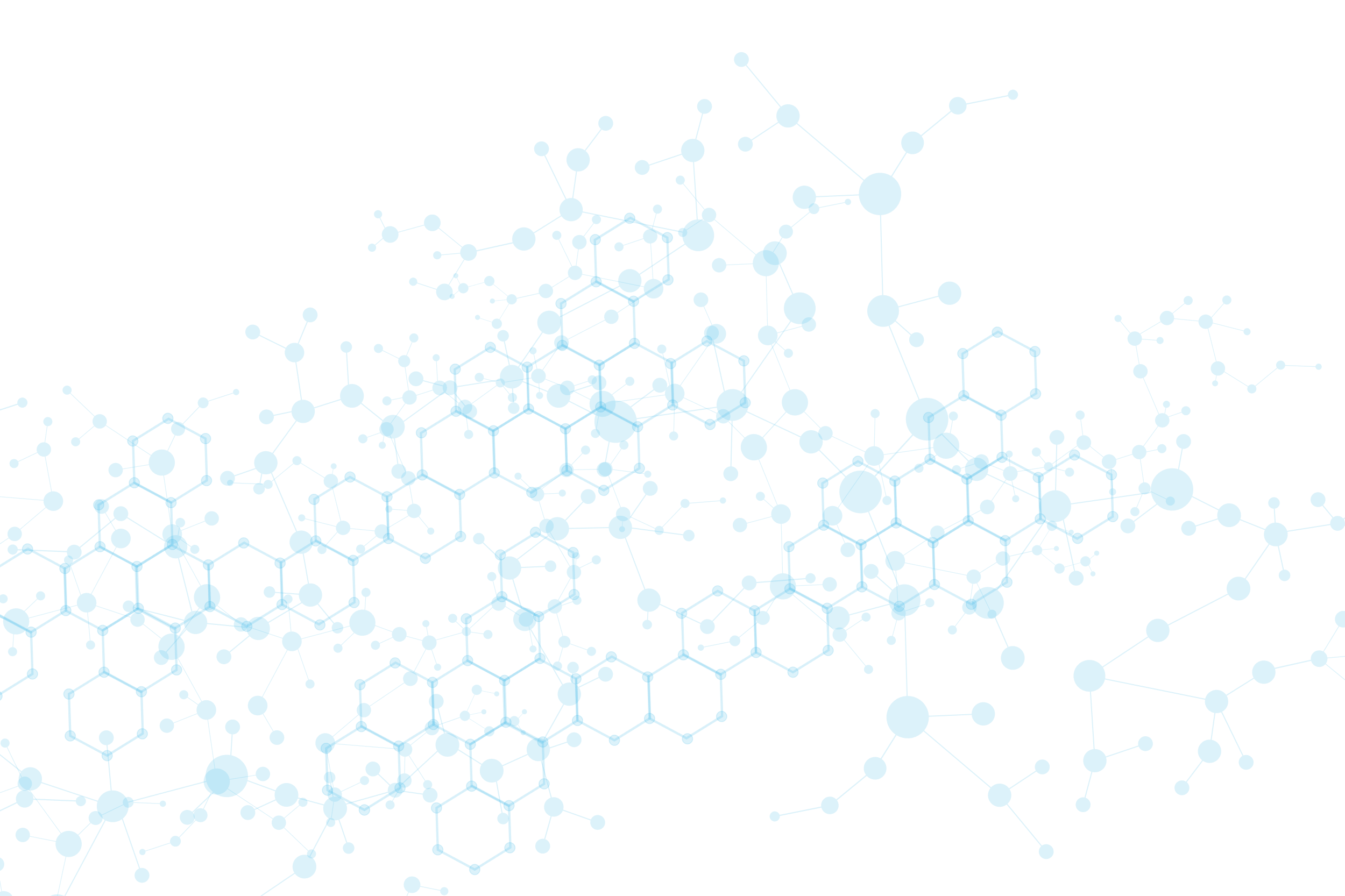 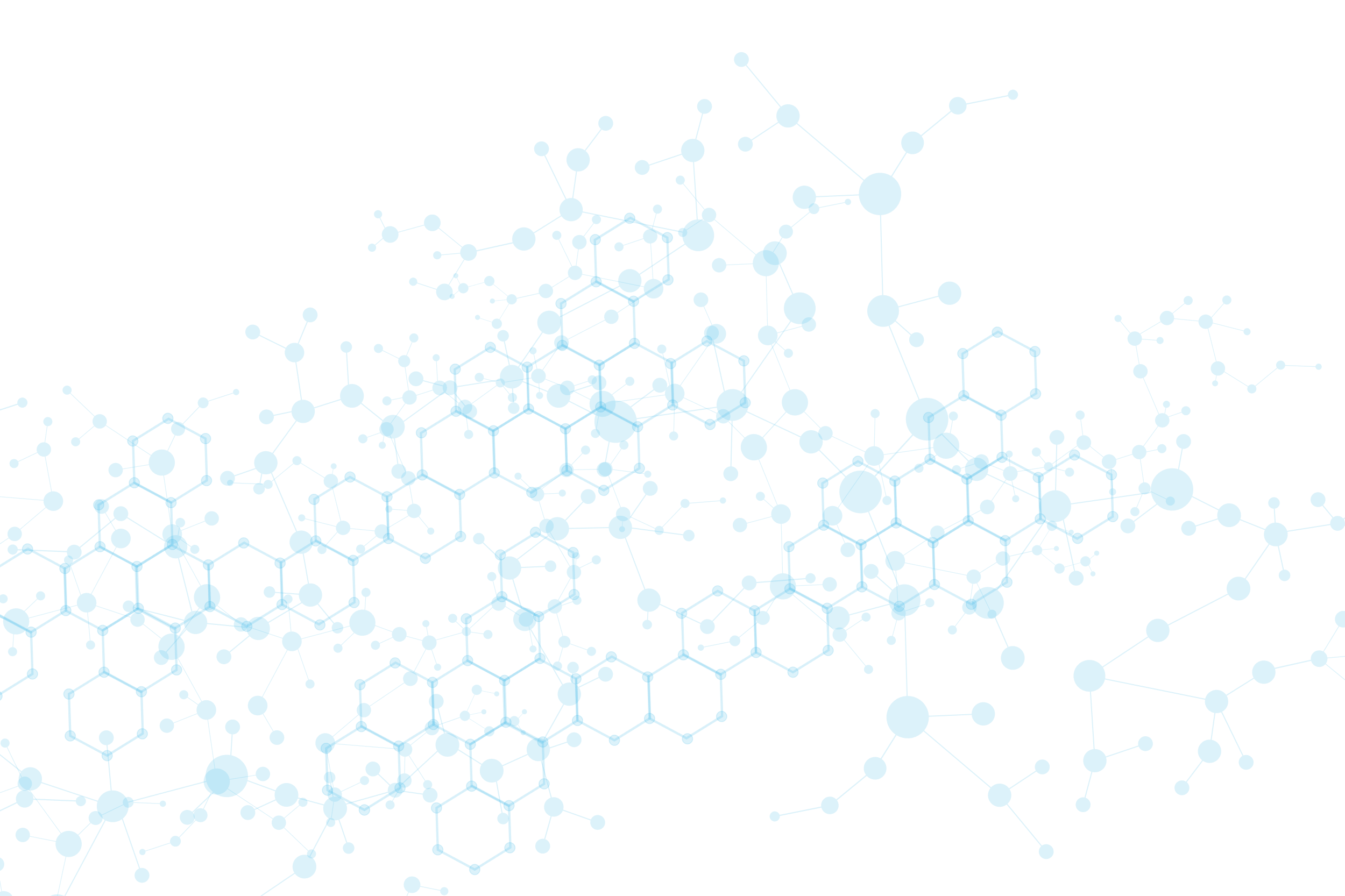 Pożyczki preferencyjne 
WIBOR 3M min. 1,5%
(od 5 mln do 300 mln zł/20 lat; 
do 100 % kosztów kwalifikowanych)
Premia 
(umorzenie) 
do 30% pożyczki
Formy wsparcia
Pożyczki komercyjne
(dofinansowanie nie stanowi pomocy publicznej)
Obszary wsparcia
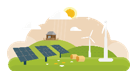 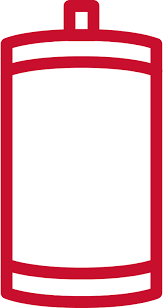 min. 80 % wytworzonej energii na cele własne
Magazyny 
energii elektrycznej
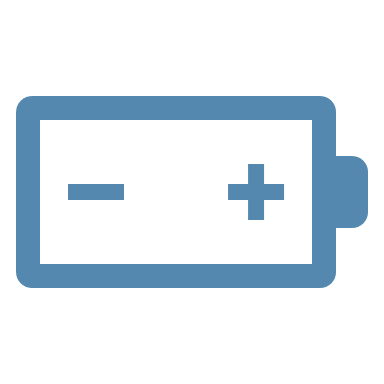 OZE
6
Energia dla wsi
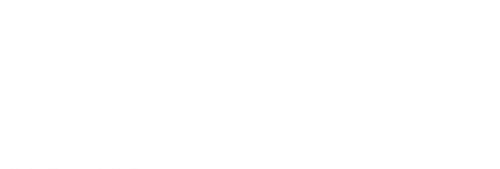 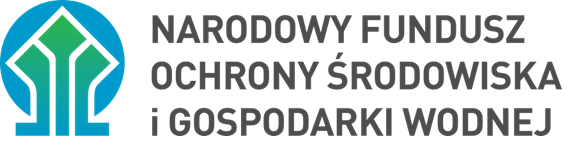 Tytuł slajdu
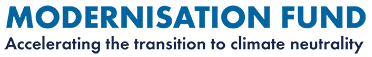 Rolnicy: osoba fizyczna, jednostka organizacyjna nieposiadająca osobowości prawnej 
osoba prawna, która w ramach działalności rolniczej, prowadzonej przez okres co najmniej 12 miesięcy, prowadzi:
gospodarstwo rolne w rozumieniu przepisów o podatku rolnym, położone w ramach zabudowy zagrodowej w rozumieniu przepisów o ochronie gruntów rolnych i leśnych lub
dział specjalny produkcji rolnej
spółdzielnia energetyczna lub jej członek (przedsiębiorca)
powstająca spółdzielnia energetyczna
Beneficjent
I nabór wniosków do 29.02.2024 r.
II nabór wniosków do 19.12.2025 r.
Program realizowany do 2030 r., podpisywanie umów do 2028 r.
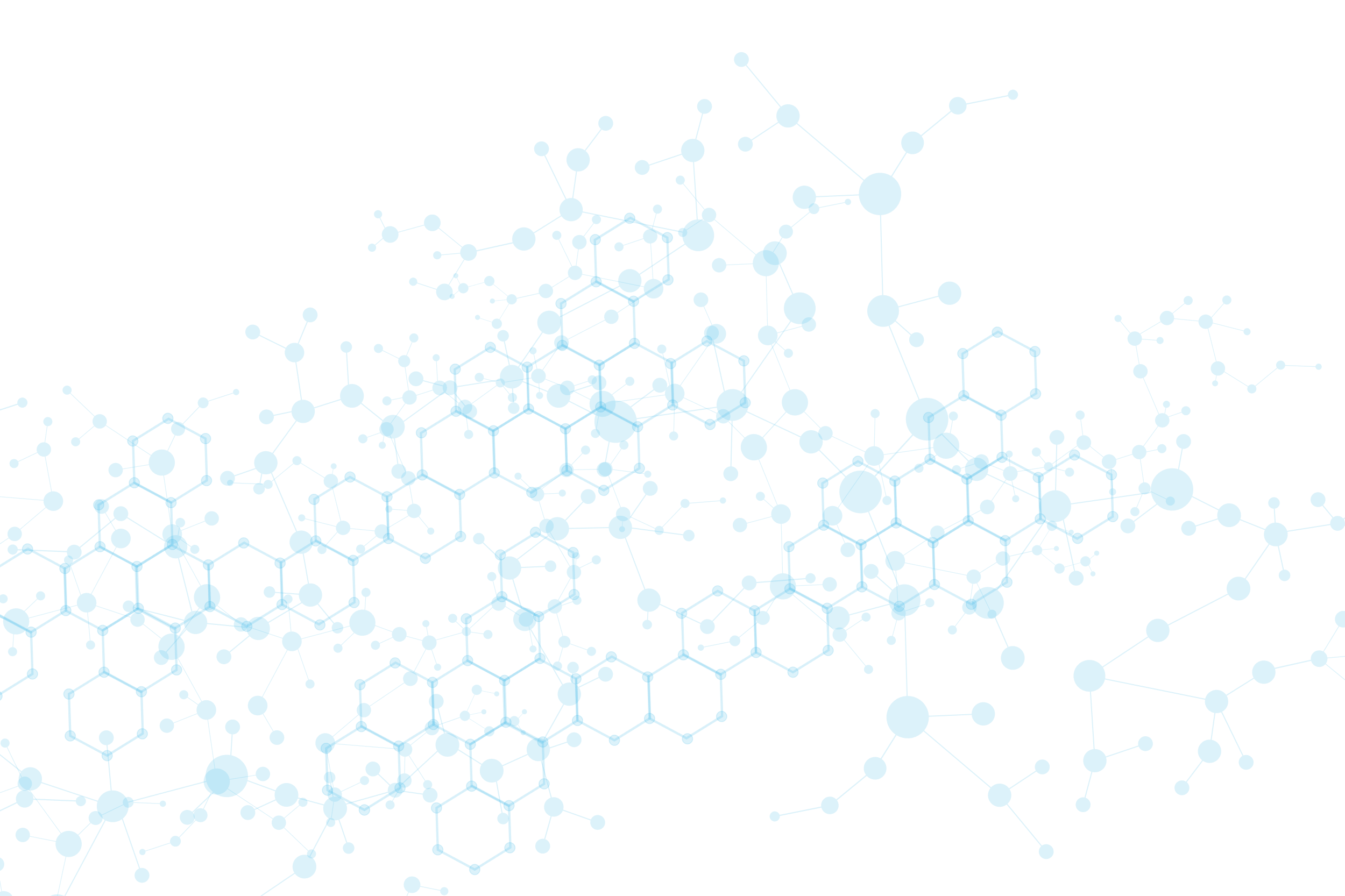 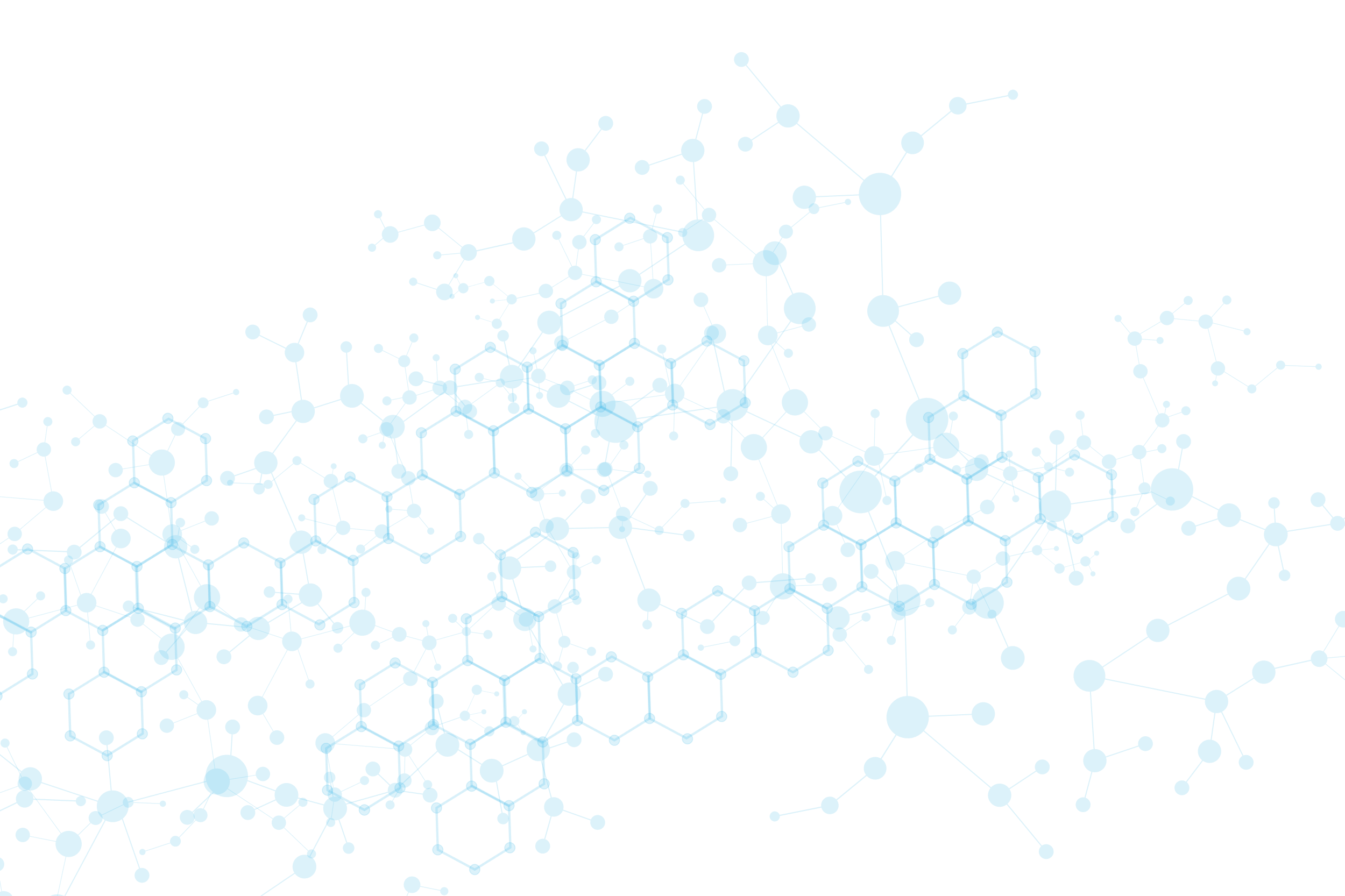 Budżet
3 mld zł
w tym 1,95 mld zł na dotacje
7
Energia dla wsi
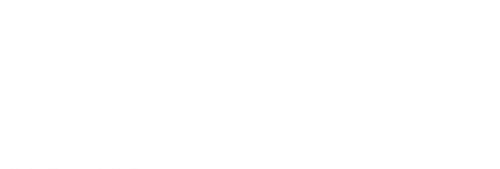 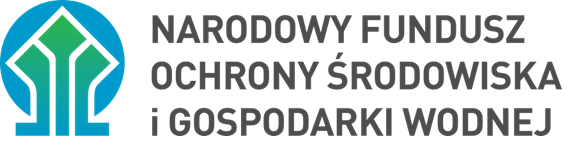 Tytuł slajdu
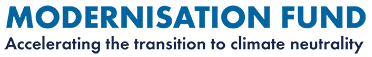 Na budowę:
elektrowni wodnych
instalacji wytwarzania energii z biogazu i/lub biogazu rolniczego w warunkach wysokosprawnej kogeneracji
instalacji fotowoltaicznych i wiatrowych
magazynów energii – zintegrowanych z instalacją wytwarzania energii z OZE, która jest przedmiotem projektu 

Pierwszy nabór od  25 stycznia 2023 r. do 29 lutego 2024 r.

Drugi nabór do 19.12.2025 r.
Budżet 1 mld zł
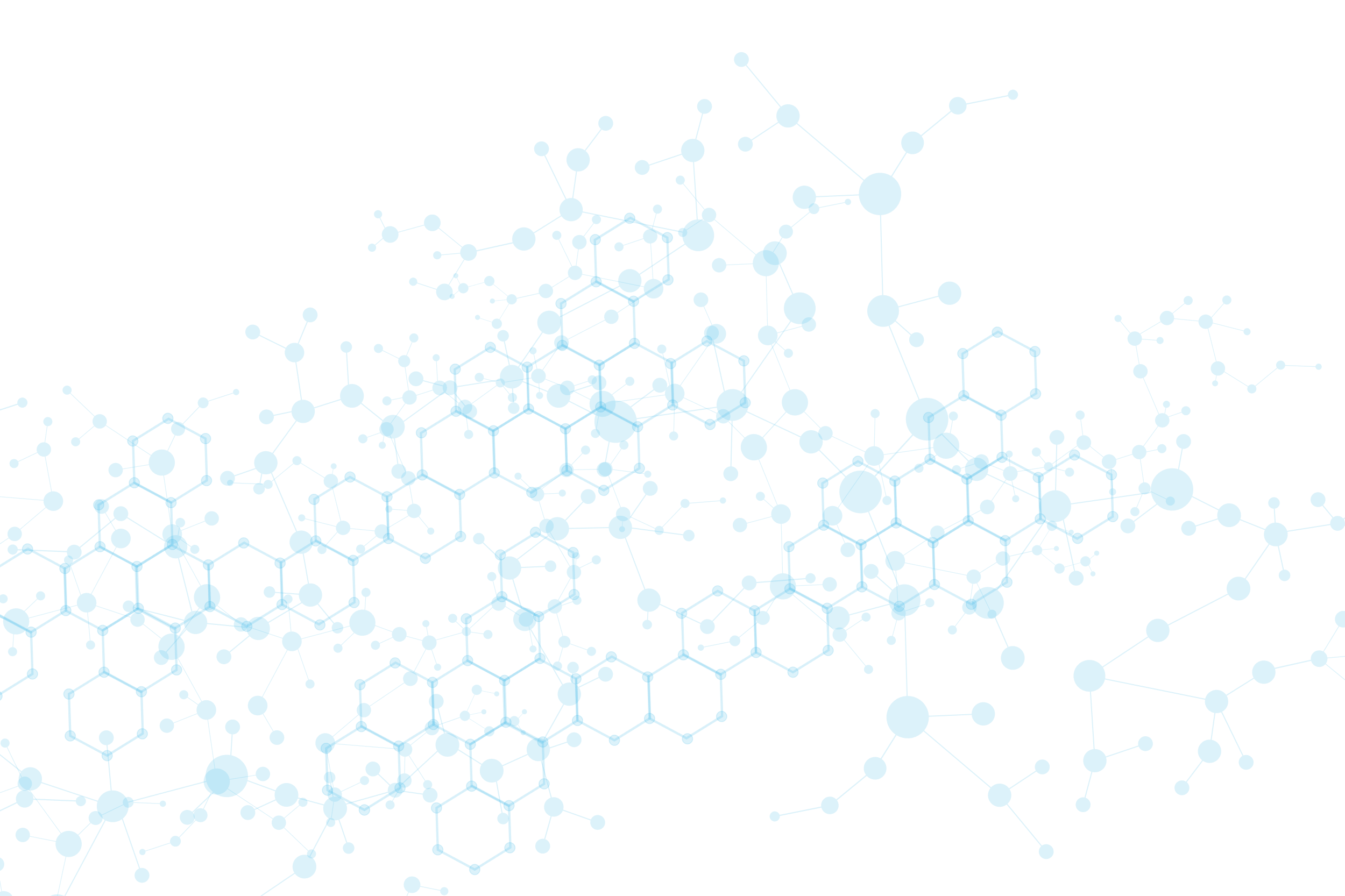 8
Energia dla wsi
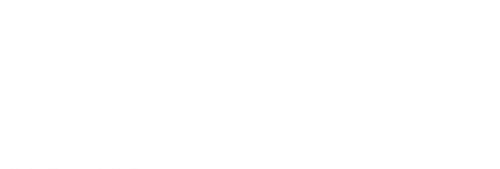 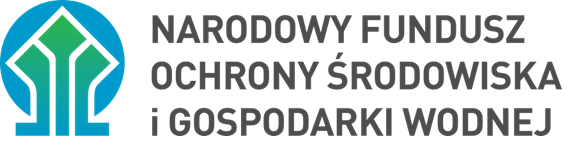 Tytuł slajdu
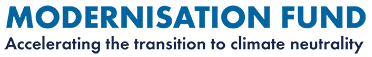 Formy wsparcia
Pożyczki komercyjne
(dofinansowanie nie stanowi pomocy publicznej)
nabór wniosków do 19.12.2025 r.
Program realizowany do 2030 r., podpisywanie umów do 2028 r.
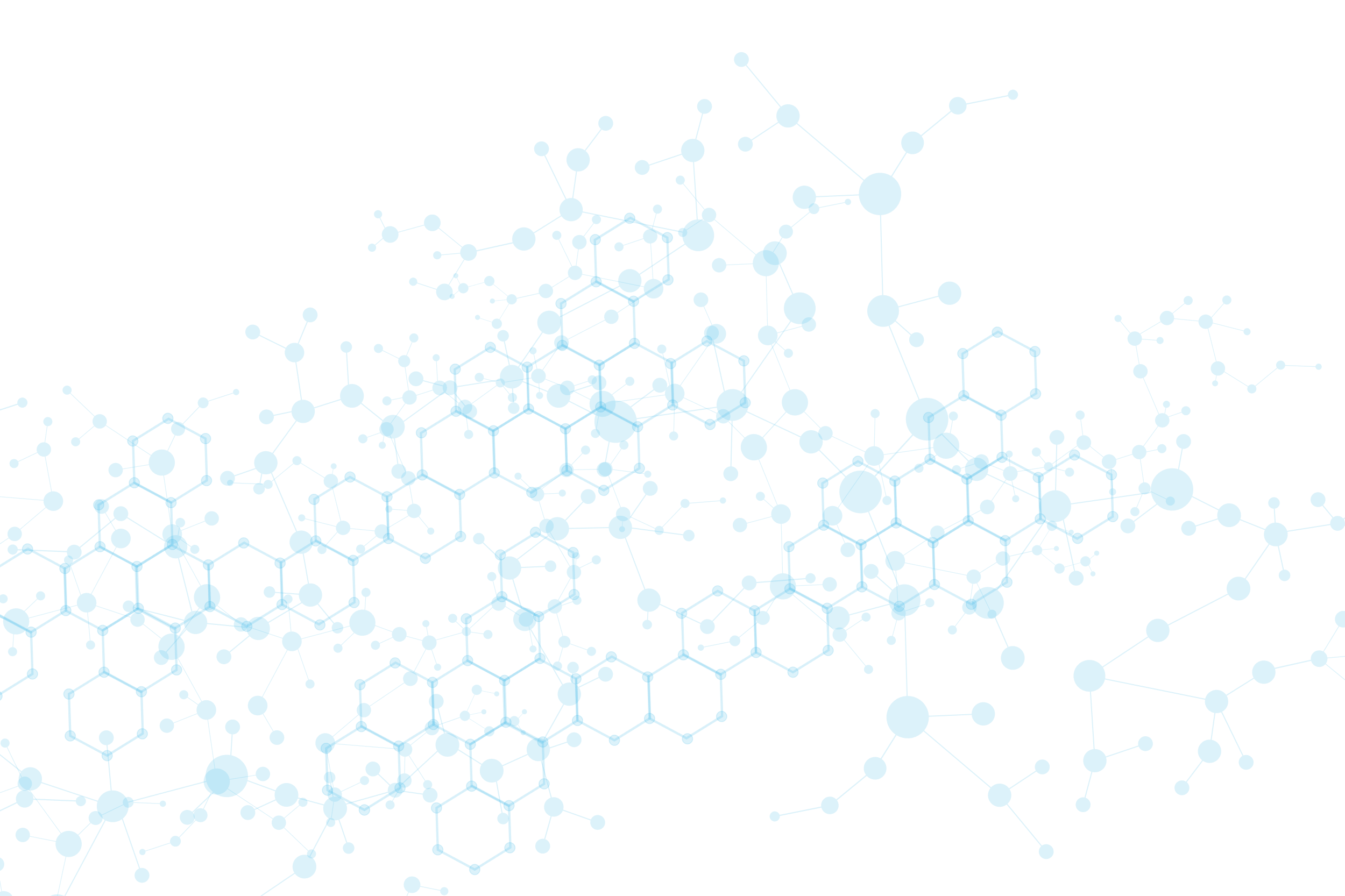 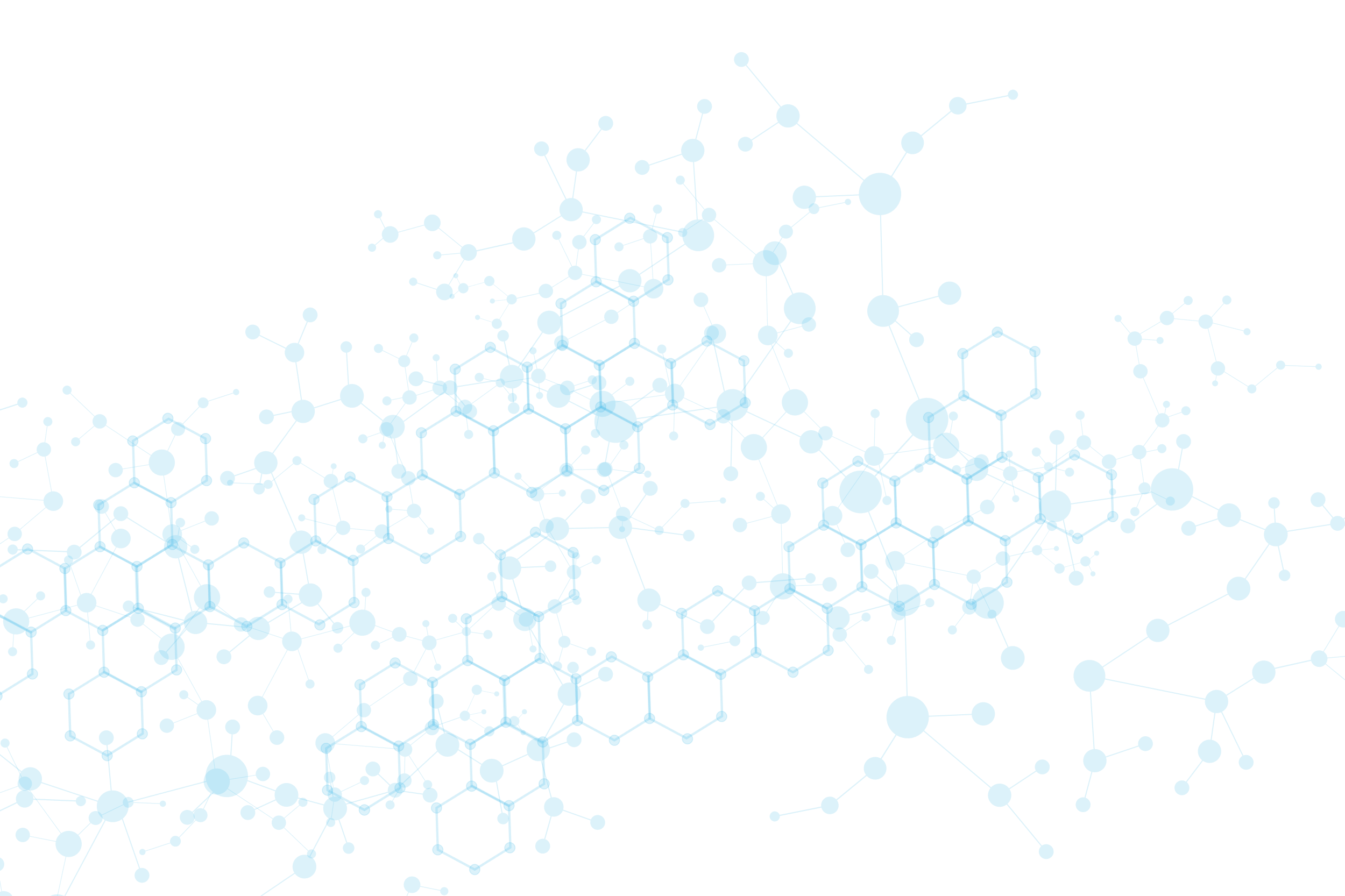 dla elektrowni wodnych i biogazowni
DOTACJA 45%
+20% MP
+10% ŚP
Pożyczki preferencyjne 
WIBOR 3M min. 1,5% (do 15 lat; 
do 100 % kosztów kwalifikowanych)
elektrownie wodne  
instalacje wytwarzania energii z biogazu i/lub biogazu rolniczego w warunkach wysokosprawnej
instalacje wiatrowe  
instalacje fotowoltaiczne
moc od 10 kW do 1 MW (rolnicy) do 10 MW (spółdzielnie energetyczne
Obszary wsparcia
moc od 50 kW do 1 MW (rolnicy)  lub od 10 kW do 10 MW (spółdzielnie energetyczne)
magazyny energii – zintegrowane z instalacją wytwarzania energii z OZE, która jest przedmiotem projektu
9
FEnIKS.02.02 Rozwój OZE
Przedsiębiorcy, administracja publiczna, jednostki samorządu terytorialnego
Ostateczni odbiorcy wsparcia
Instrument Finansowy 
Środki UE pożyczka preferencyjna w wysokości 79,71% kosztów kwalifikowanych oraz pożyczka rynkowa ze środków NFOŚiGW w wysokości 20,29% kosztów kwalifikowanych – w obszarze OZE energia wiatrowa i słoneczna
Środki UE 79,71% kosztów kwalifikowanych, w tym dotacja do 49%  i pożyczka preferencyjna co najmniej 51% ze środków UE oraz pożyczka rynkowa ze środków NFOŚiGW w wysokości 20,29% kosztów kwalifikowanych – pozostałe OZE
FORMA FINANSOWANIA
ZAKRES RZECZOWY
Instalacje OZE o mocy większej niż: 5 MWe w przypadku energii z wiatru lub biomasy, oraz powyżej 0,5 MWe/MWth w przypadku energii z wody, promieniowania słonecznego, geotermii (w tym pompy ciepła), biogazu.

Obecny nabór: tylko zakres biogaz i biometan
BUDŻET
Środki UE:  1,4 mld PLN
Środki NFOŚiGW: 385 mln PLN
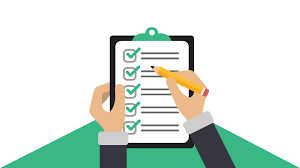 NABÓR
Budżet: 300 mln PLN środki UE i 76,365 mln PLN środki NFOŚiGW; do 12.12.2024 r.
[Speaker Notes: Pozostałe nabory (śledzimy harmonogram naborów MFiPR na stronie www.feniks.gov.pl), bo planowane są (może jeszcze w tym roku):
W ramach 1.1. efektywność energetyczna i OZE dla przedsiębiorców – III/IV kwartał 2025 dla dużych i średnich przedsiębiorstw (IF: pożyczka 0% z premią inwestycyjną+pożyczka komercyjna NFOŚiGW);
W ramach 2.1:
nieefektywne sieci (dotacja „po staremu”) – drugi nabór w trakcie oceny, będzie kolejny (pomoc na luce finansowej);
Efektywne sieci (IF: pożyczka 0%+dotacja+pożyczka komercyjna NF) – pierwszy nabór w trakcie oceny – jak zakończymy będzie decyzja MFiPR i MKiŚ o kolejnym;
Wysokosprawna Kogeneracja – pracujemy nad założeniami do pp (nabór planowany jeszcze w tym roku, koło września), ale ostatecznej decyzji jeszcze nie mamy
Pomoc publiczna: 45% duży, 55% średni i 65% mały
Program na magazyny z FM – nabór zakończony, trwa ocena wniosków – umowy do końca roku
Program na magazyny KPO – nabór zakończony, trwa ocena wniosków – są 4 wnioski, ale żaden nie rokuje]
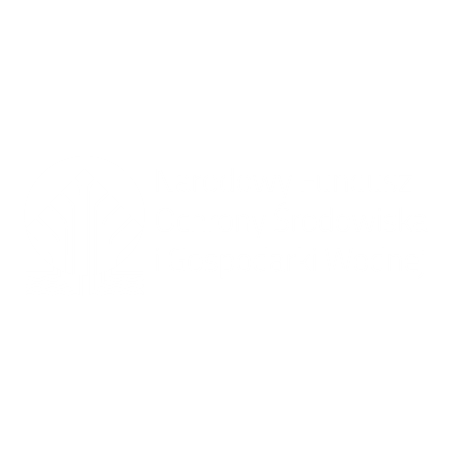 Narodowy Fundusz Ochrony Środowiska i Gospodarki Wodnejul. Konstruktorska 3a02-673 Warszawa

Infolinia: 22 45 90 800 (godziny pracy infolinii 7.30-15.00)e-mail: fundusz@nfosigw.gov.pl
NarodowyFunduszOchronySrodowiskaiGospodarkiWodnej

@NFOSiGW

nfosigw

nfosigw
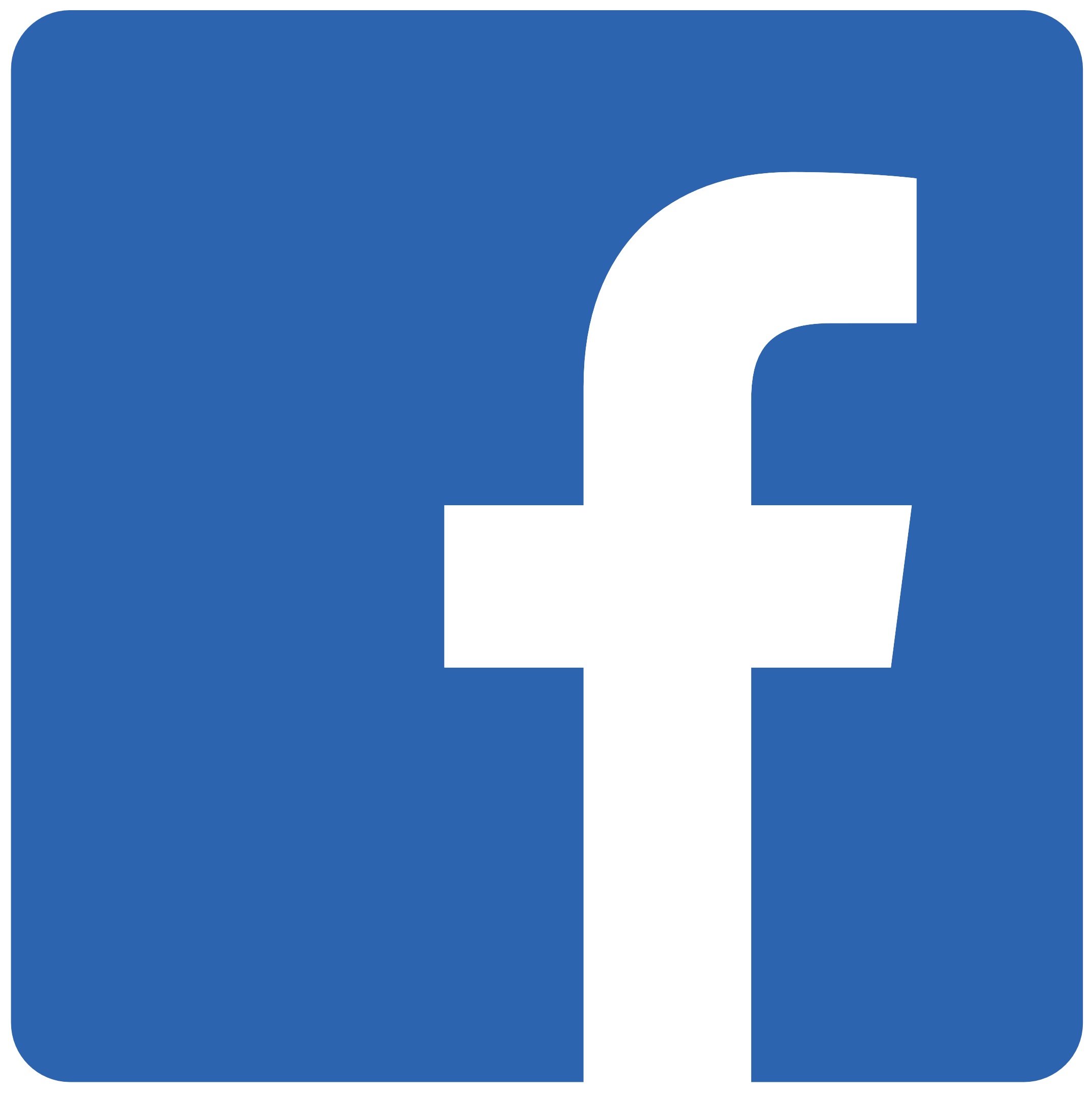 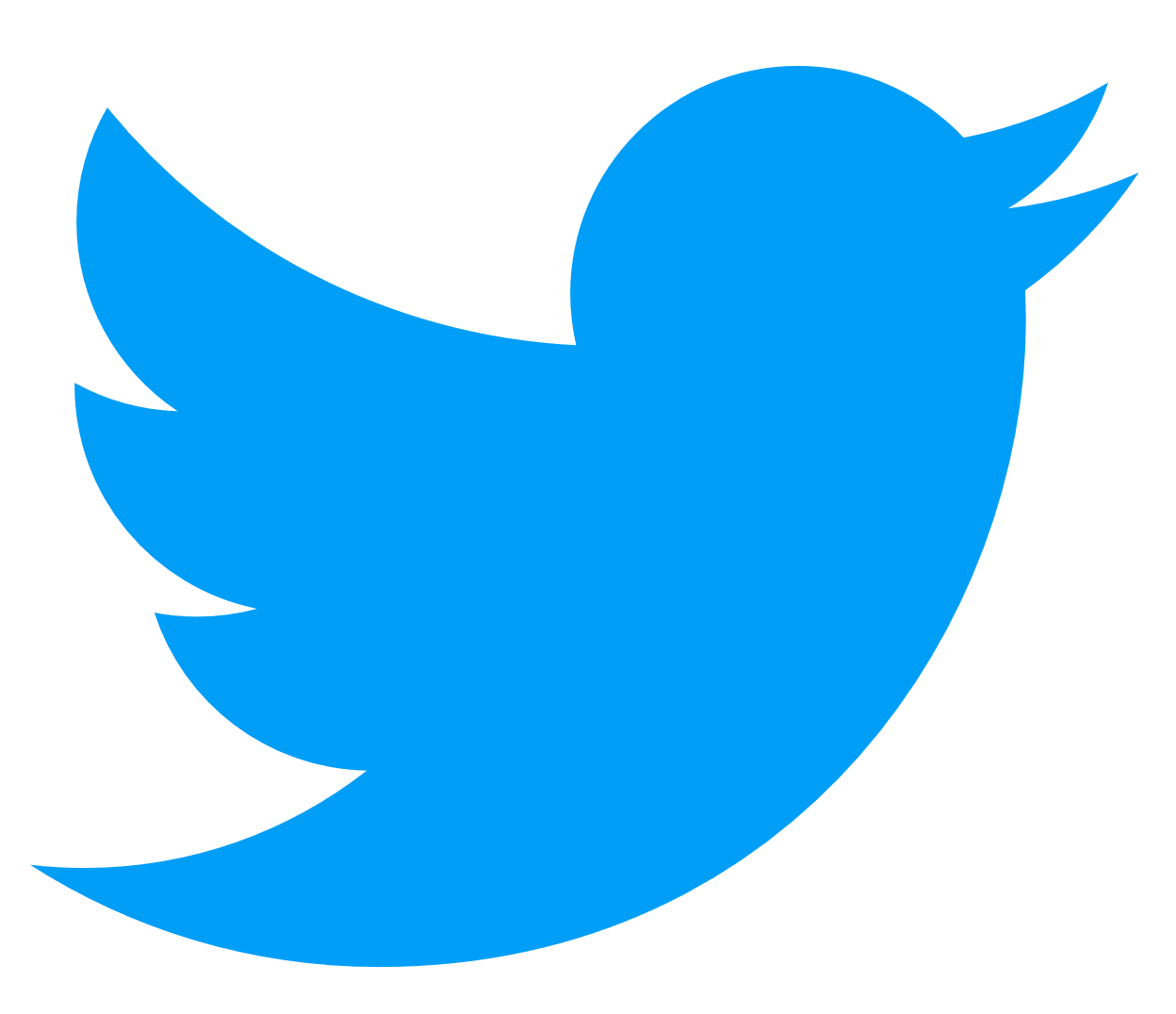 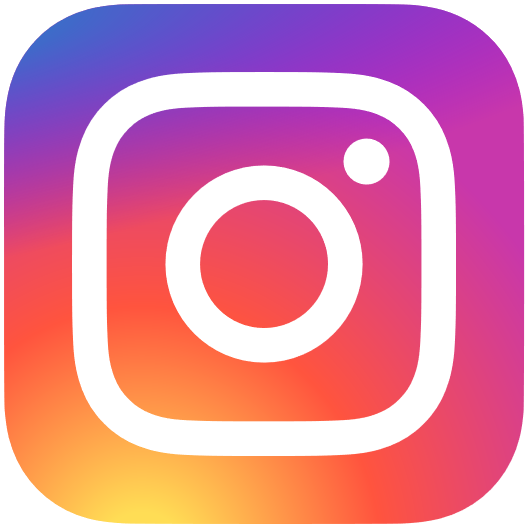 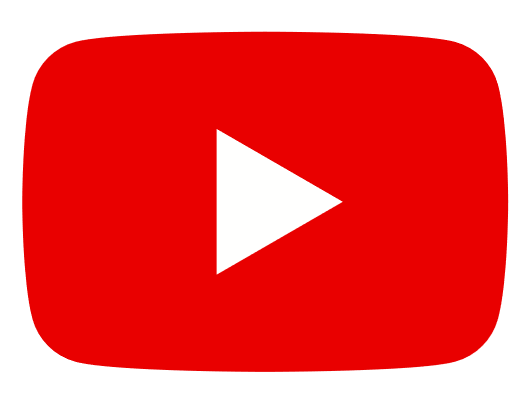 ZAINWESTUJMY RAZEM W ŚRODOWISKO